ESIP Data Quality Telecom – May 05/21/14
Agenda: 

Review of previous telecom and summary of the NASA ESDSWG Data Quality Group meeting. (10 minutes).
 
Presentation:  Introduction to the ISO 19157 Standards  by Ted Habermann, Director of Earth Science, The HDF Group . (20 minutes).

Group discussion and preparations to the 2014 ESIP Summer meeting. (30 minutes)
Gilberto A. Vicente
NASA GES-DISC Science Data Manager – Code 610.2
Gilberto.A.Vicente@nasa.gov
Data Quality Surveillance
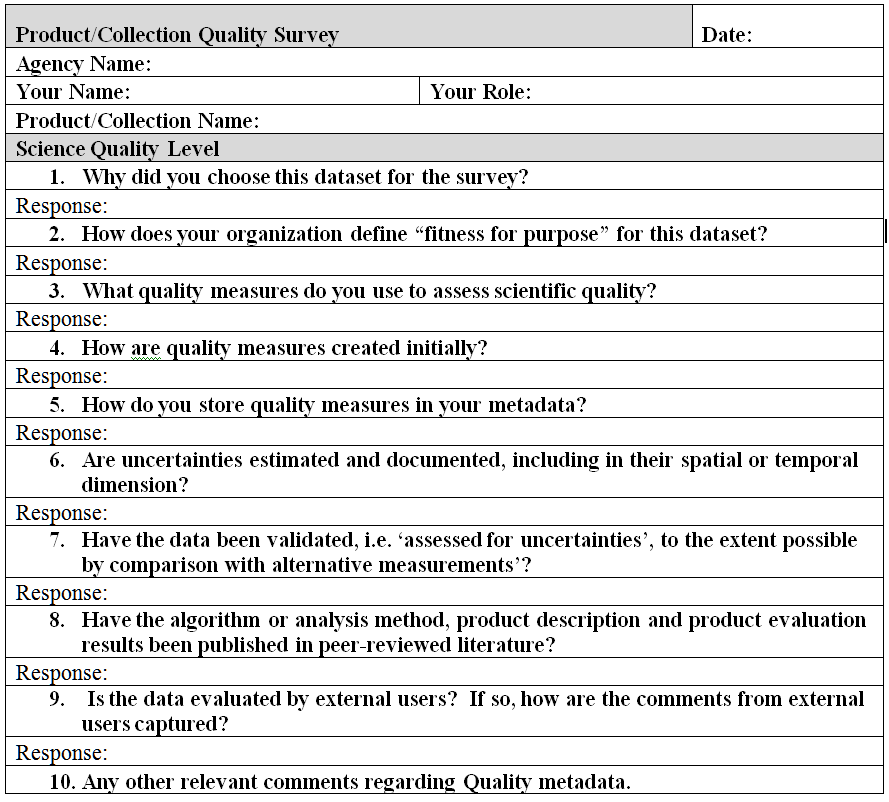 CEOSS WGISS Metadata Quality Survey
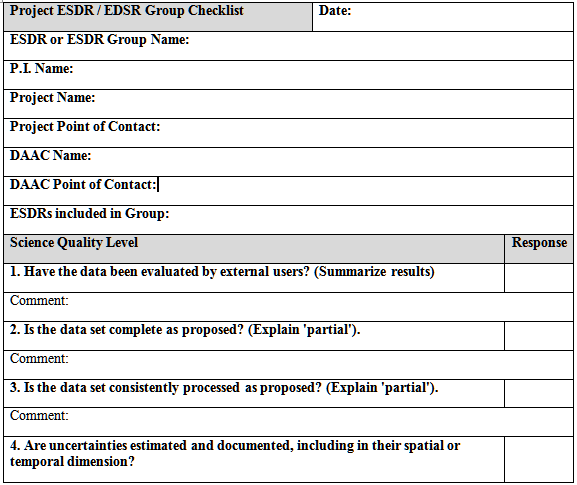 MEaSUREs Product Quality Checklists
Data Quality – User’s perspective
From Chris Lynnes presentation: 2014 ESIP Winter meeting
Who are the users
General public
K-12 Teachers
Undergraduates
Graduate students
Professors
Education / Public Outreach specialists
Production Centers
Internal Data Providers
External Data Providers
Science Team
Cal/Va
QA and Testing
Data Analyst
Data Tech
Computer Scientist
Domain Scientist
Interdisciplinary Scientist
Operational User
Discipline-specific Modeler
Assimilation modelers
Climate Modelers
Web Services
Decision Support Systems
Data Analysis and Visualization Systems
From Chris Lynnes presentation: 2014 ESIP Winter meeting
Current system
proposed system
Quality 
Properties
Different
Organization 
Formats
Quality 
Properties
One Standard 
Organization 
Format
Classified
User
Groups
Quality 1
Quality 1
USERS 1
Quality 2
Quality 2
Quality 3
Quality 3
USERS 2
Quality 4
Quality 4
TO ALL USERS
Quality 5
Quality 5
USERS 3
Quality 6
Quality 6
Quality 7
Quality 7
USERS 4
Quality 8
Quality 8
Quality 9
Quality 9
The containerization concept
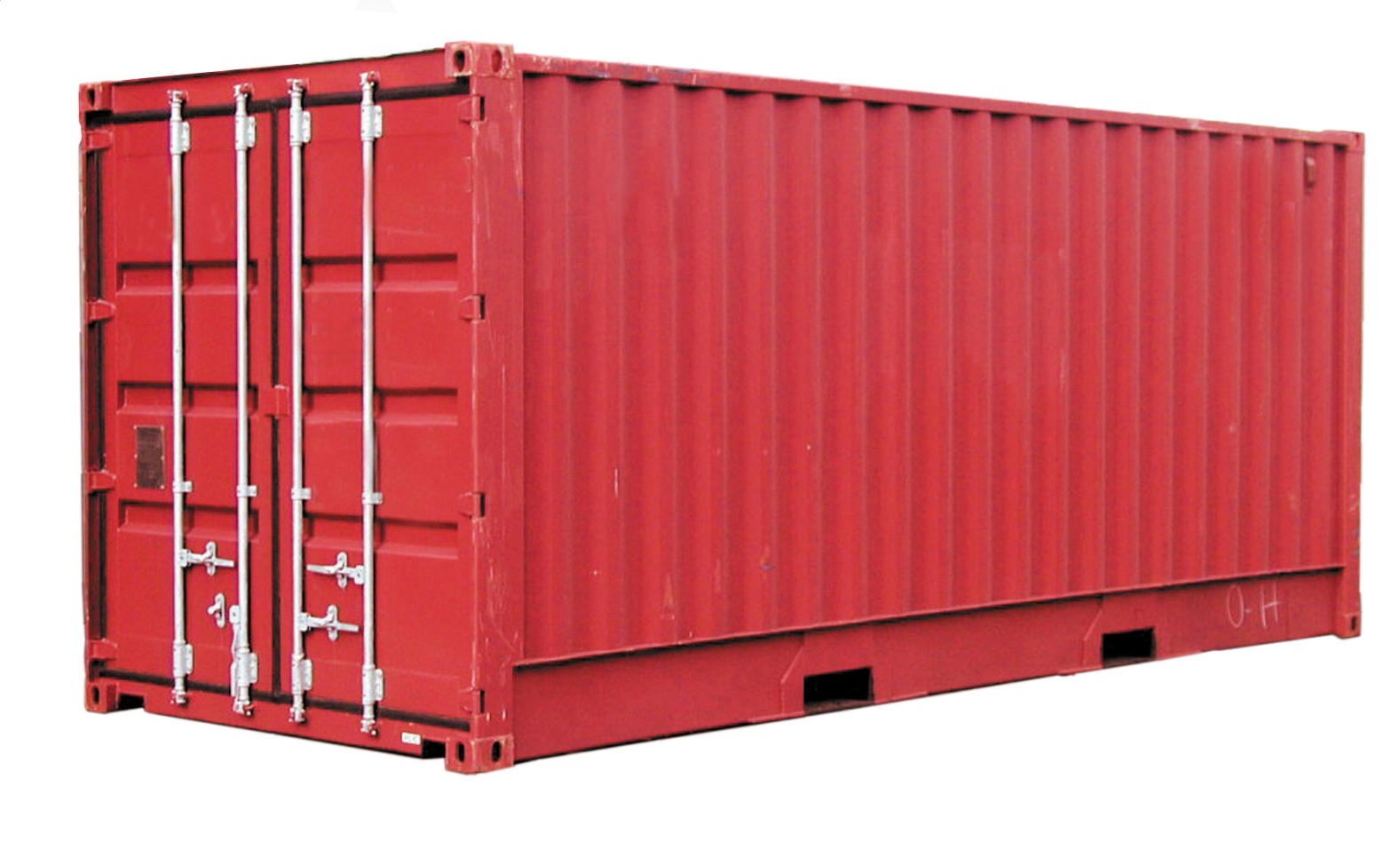 The Data Quality Matrix
general data quality requirements
The consumer report approach 
List of requirements
List of user classes
Rate the requirements for each user category
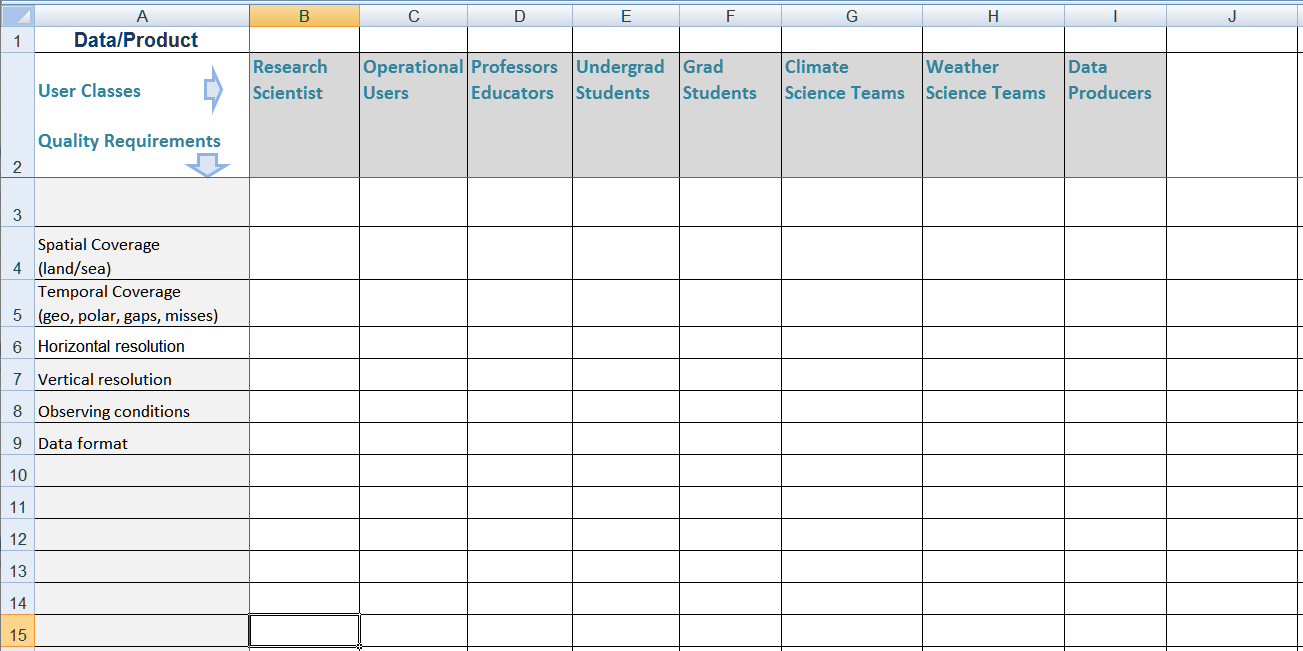 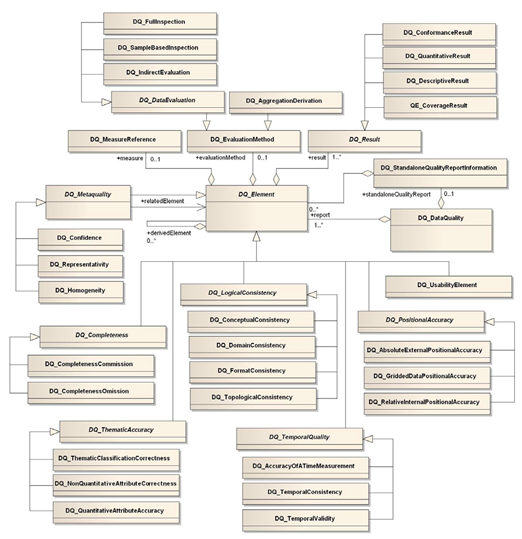 International Organization of Standards  - ISO 19157

A unified conceptual model for the description of relevant data quality assessment parameters approved as an international standard.
Legacy of the ISO 19115
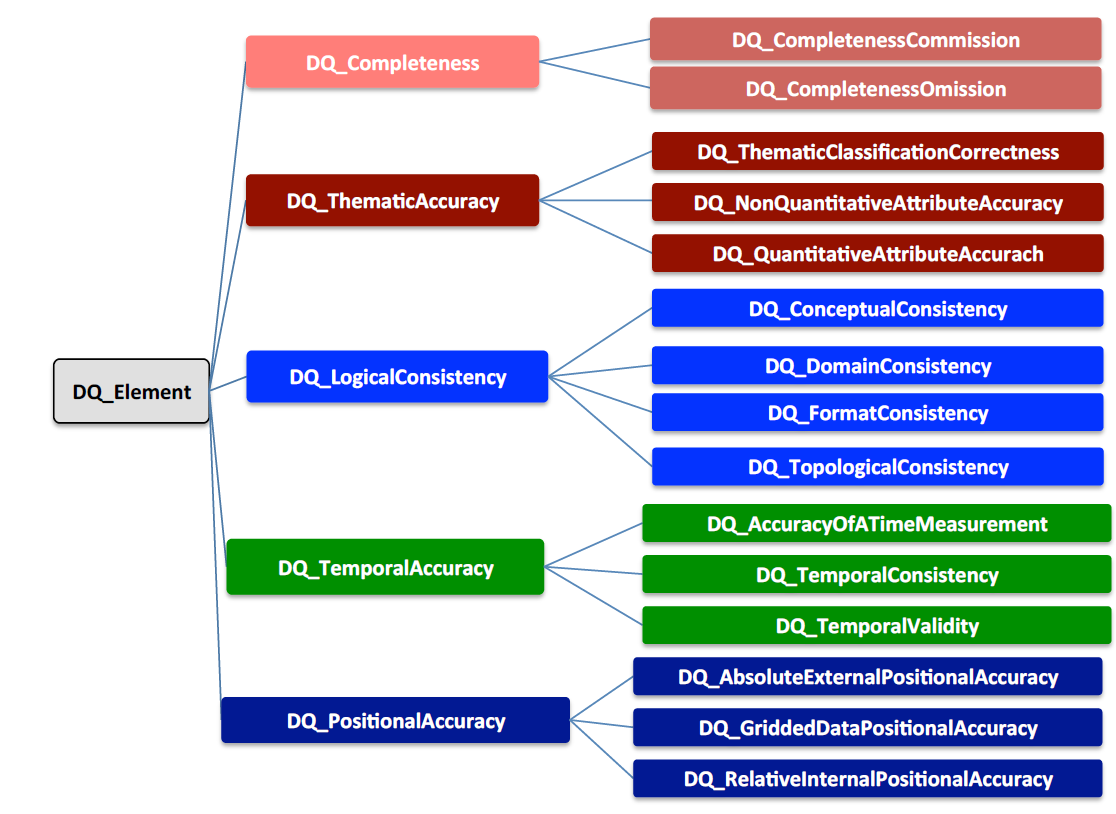 ISO 19157